Dnešná téma:
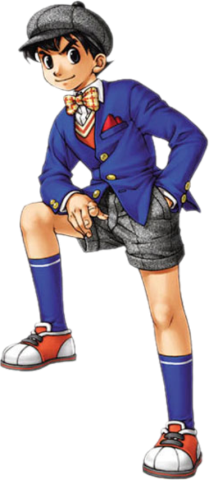 WIN-WIN
CIEĽ HODINY:
Najdôležitejší princíp: 
„Princíp „WIN/WIN" je najdôležitejší pre úspech vo všetkých našich medziľudských vzťahoch.“ 
(Stephen R. Covey)
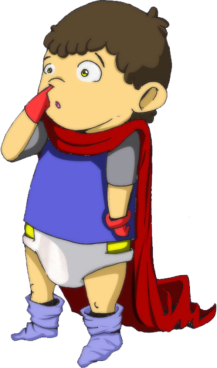 ŠTYRI FILOZOFIE VZŤAHOV:
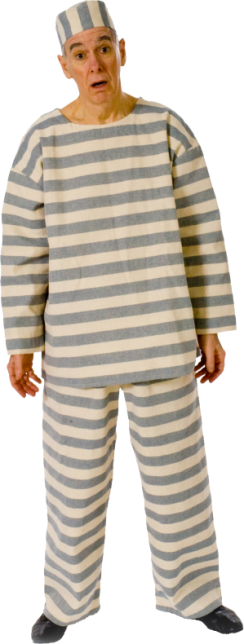 JA: PREHRA
TY: VÝHRA
Ja aj tak nič nedokážem - a tak mi nevadí, ak ma iní využívajú (zneužívajú) na svoje ciele.
TY – ohľaduplnosť, úcta,…
JA – ambície, odvaha,…
ŠTYRI FILOZOFIE VZŤAHOV:
JA: PREHRA
TY: VÝHRA
Ja aj tak nič nedokážem - a tak mi nevadí, ak ma iní využívajú (zneužívajú) na svoje ciele.
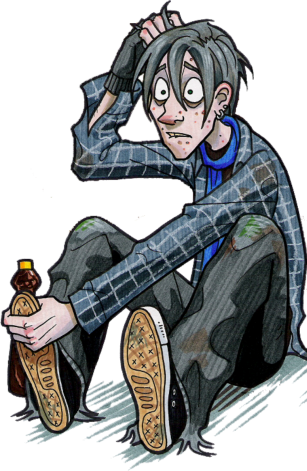 TY – ohľaduplnosť, úcta,…
JA: PREHRA
TY: PREHRA
Ja aj tak nič nedokážem - ale ak nie ja, tak ani ten druhý! Ja mu to ešte osladím!
JA – ambície, odvaha,…
ŠTYRI FILOZOFIE VZŤAHOV:
JA: PREHRA
TY: VÝHRA
Ja aj tak nič nedokážem - a tak mi nevadí, ak ma iní využívajú (zneužívajú) na svoje ciele.
TY – ohľaduplnosť, úcta,…
JA: PREHRA
TY: PREHRA
JA: VÝHRA
TY: PREHRA
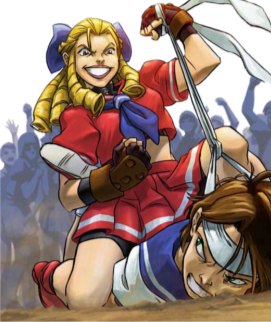 Ja aj tak nič nedokážem - ale ak nie ja, tak ani ten druhý! Ja mu to ešte osladím!
Pre oboch tu niet miesta - na konci bude iba jeden víťaz (JA) a jeden porazený (TY)! Zničím ťa!
JA – ambície, odvaha,…
ŠTYRI FILOZOFIE VZŤAHOV:
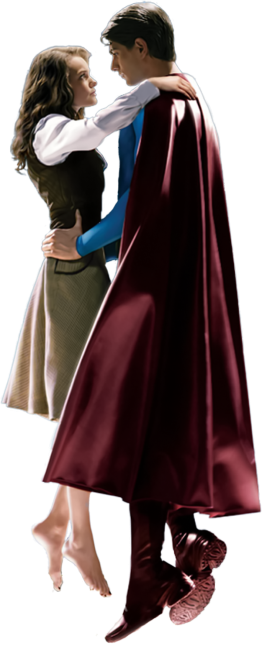 JA: PREHRA
TY: VÝHRA
JA: VÝHRA
TY: VÝHRA
Ja aj tak nič nedokážem - a tak mi nevadí, ak ma iní využívajú (zneužívajú) na svoje ciele.
Na svete je toho dosť pre oboch - obaja môžeme byť víťazmi! Nemusíme medzi sebou súperiť!
TY – ohľaduplnosť, úcta,…
JA: PREHRA
TY: PREHRA
JA: VÝHRA
TY: PREHRA
Ja aj tak nič nedokážem - ale ak nie ja, tak ani ten druhý! Ja mu to ešte osladím!
Pre oboch tu niet miesta - na konci bude iba jeden víťaz (JA) a jeden porazený (TY)! Zničím ťa!
JA – ambície, odvaha,…
Ako na to v praxi:
UJASNITE SI NAVZÁJOM SVOJE CIELE!
UVAŽUJTE, AKO ZLADIŤ TIETO SVOJE CIELE!
DOHODA – akým spôsobom budeme spolupracovať a podporovať sa navzájom tak, aby sme si vzájomne pomáhali svoje ciele dosahovať!
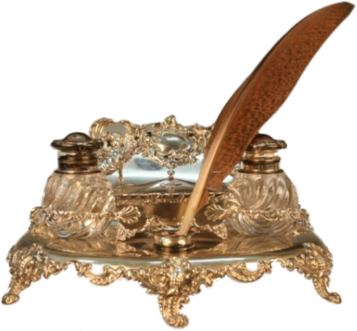 Tri kroky lásky Johna Powella:
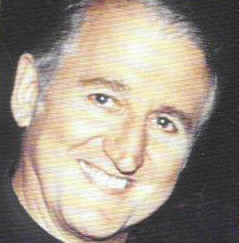 OPORA
POVZBUDENIE
VÝZVA
americký psychológ, teológ a autor
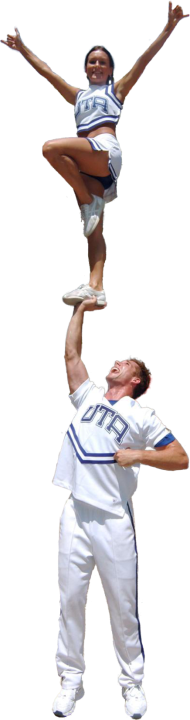 Osobnostné predpoklady:
Zrelá osobnosť
 Prijať to ako filozofiu, životný štýl, nie nejakú „techniku“!
Osobnostné predpoklady:
Vyhnúť sa dvom zlozvykom:
 SÚPERENIE ako zdroj sebavedomia
 POROVNÁVANIE SA a napodobňovanie iných
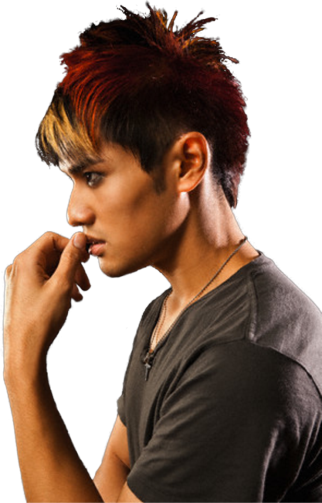 Čo, ak sa nedohodneme?
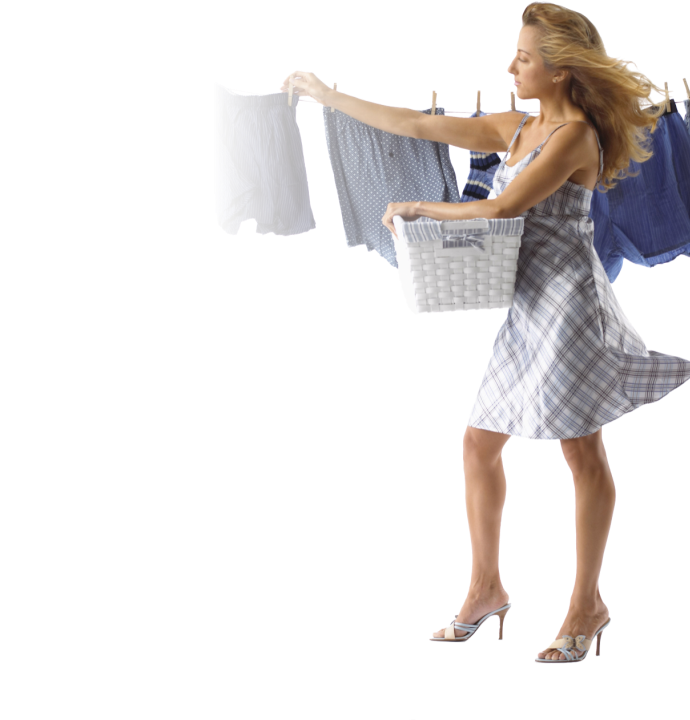 V tej chvíli k tomu pristupujú dve ďalšie „doplnkové stratégie“:

Alebo VÝHRA / VÝHRA, alebo ŽIADNA DOHODA – a potom:
VÝHRA / … – čiže žiaden vzťah, žiadna spolupráca, žiadne súperenie, či prekážanie si, ale každý sám za seba a nezávisle na sebe…
Tri otázky:
Zaujímam sa o úspech iných rovnako intenzívne, ako o svoj vlastný úspech?
Spolupracujem s inými?
Ak sa vyskytne konflikt, hľadám riešenie, ktoré bude prospešné pre všetkých?
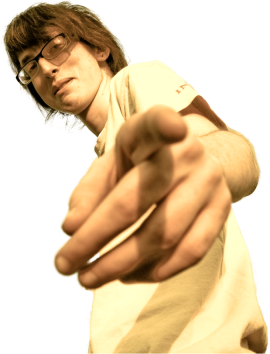 AKO NA TOM STE?